High-Level panelStrengthening Migration Statistics
Improving migration statistics at the national level


Mr. Störtzbach 
Head of division 
International co-ordination and co-operation
© 	Federal Statistical Office of Germany (Destatis)
1. Migration statistics in Germany
Migration visibly shapes German society

Germany is one of the major destination countries in Europe for refugees fleeing the civial war in Syria

Migration Statistics is an integral part of official population statistics
© 	Federal Statistical Office of Germany (Destatis)
2
2. Large-scale inflow challenged German statistical systems
Statistics on refugees rely on administrative records of the Federal Agency of Migration and Refugees

Problems in administrative data due to large numbers of refugees entering Germany during 2015 and 2016

Lessons learnt in administrative procedures
© 	Federal Statistical Office of Germany (Destatis)
3
3. Initiatives to improve migration statistics
Quantifying humanitarian immigration in administrative data
© 	Federal Statistical Office of Germany (Destatis)
4
3. Quantifying humanitarian immigration
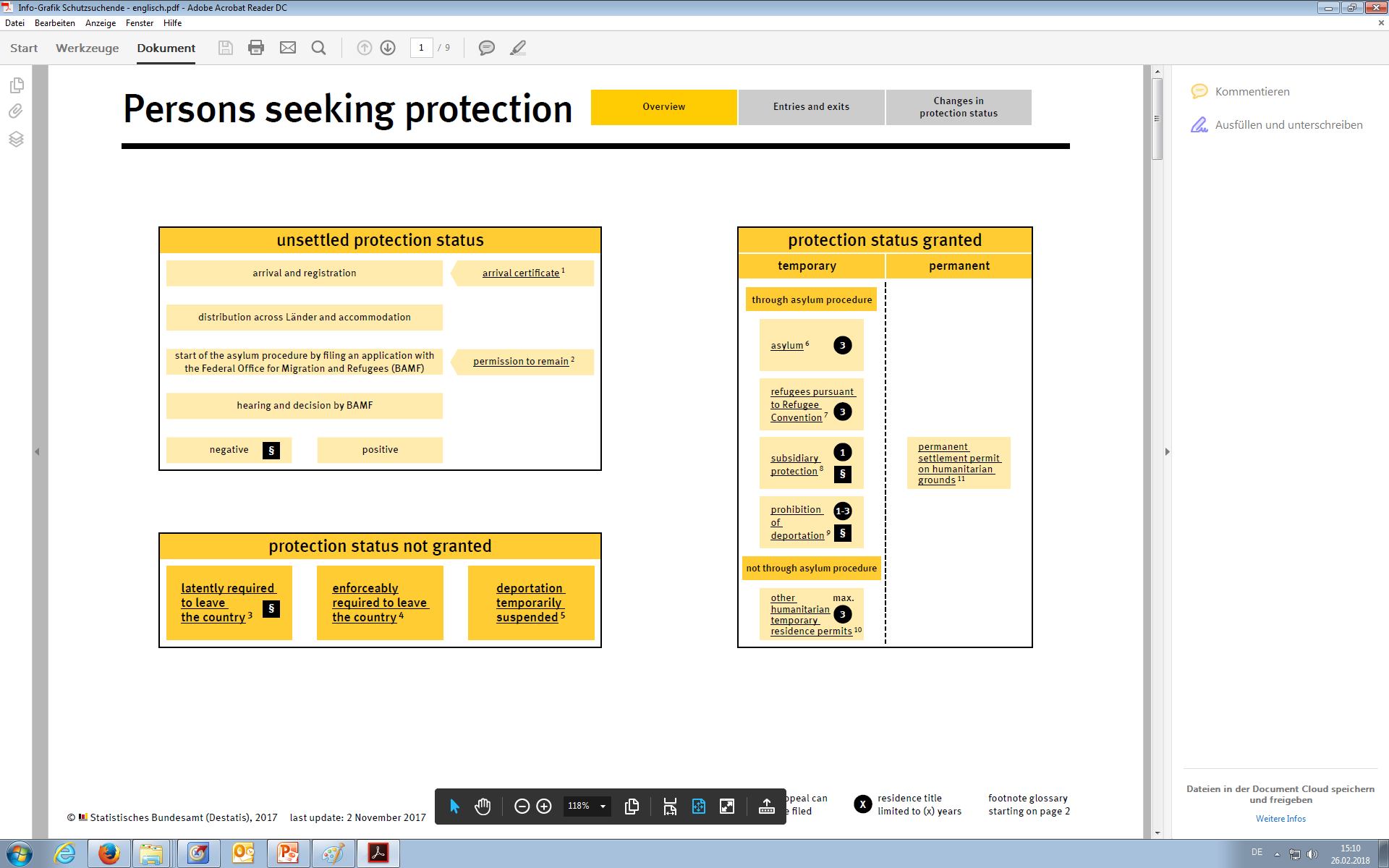 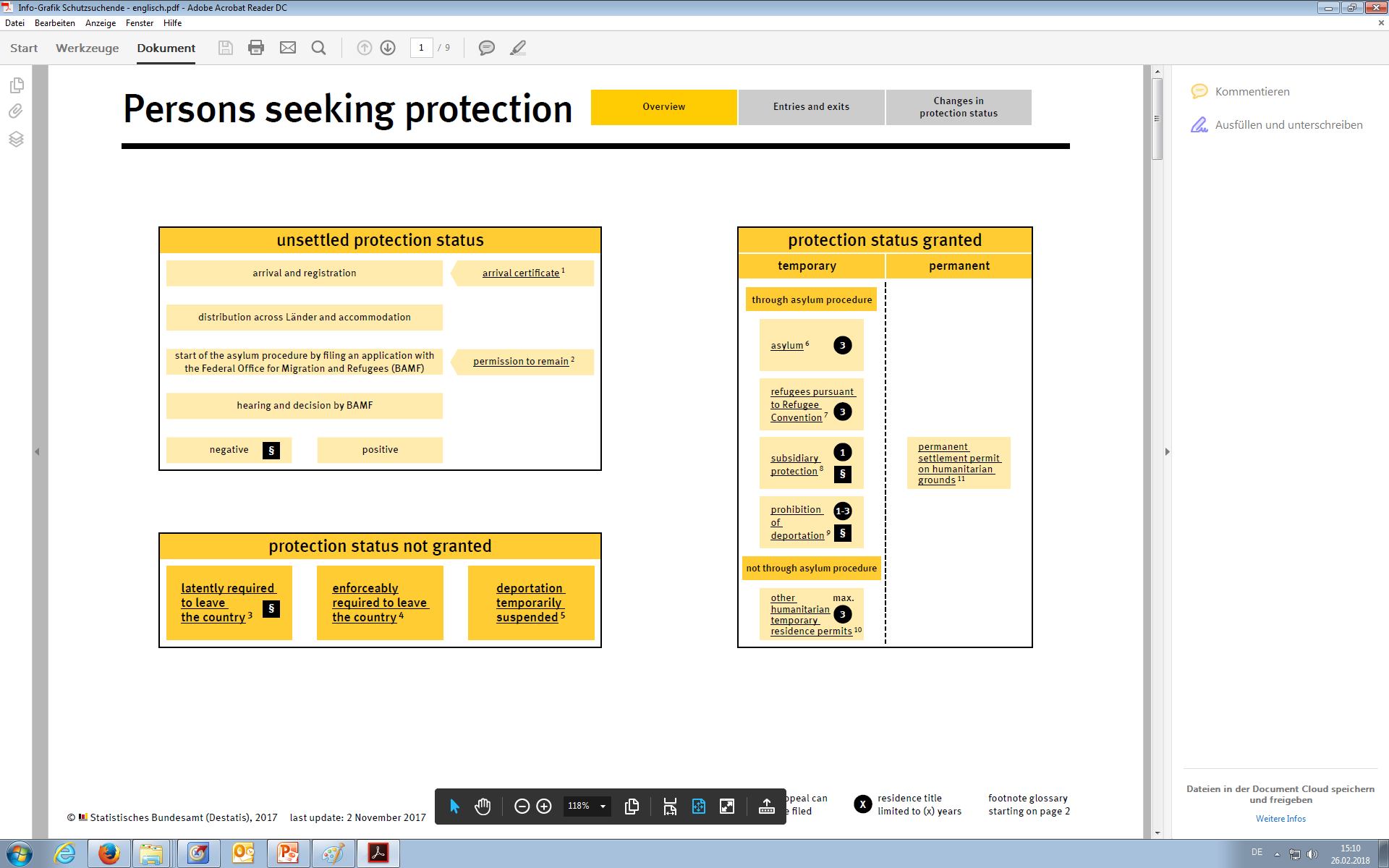 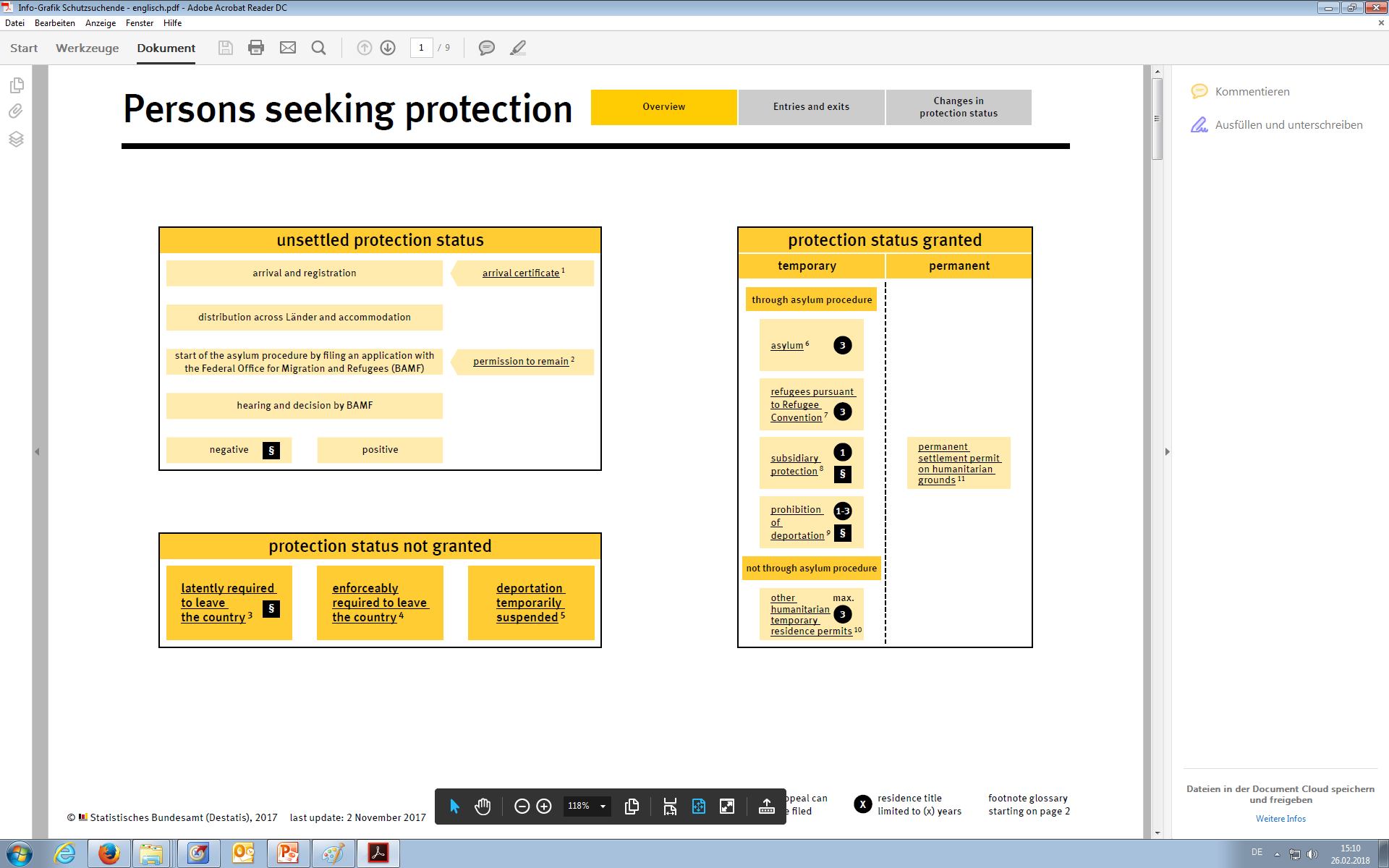 https://www.destatis.de/DE/ZahlenFakten/GesellschaftStaat/
Bevoelkerung/MigrationIntegration/MigrationIntegration.html
© 	Federal Statistical Office of Germany (Destatis)
5
3. Initiatives to improve migration statistics
Quantifying humanitarian immigration in administrative data

Migration mainstreaming
© 	Federal Statistical Office of Germany (Destatis)
6
3. Initiatives to improve migration statistics
Quantifying humanitarian immigration in administrative data

Migration mainstreaming

Data integration to fill data gaps on socioeconomic variables
© 	Federal Statistical Office of Germany (Destatis)
7
3. Initiatives to improve migration statistics
Quantifying humanitarian immigration in administrative data

Migration mainstreaming

Data integration to fill data gaps on socioeconomic variables

Innovative ways for data visualization and dissemination
© 	Federal Statistical Office of Germany (Destatis)
8
3. Data visualization: interactive maps
Maps on …
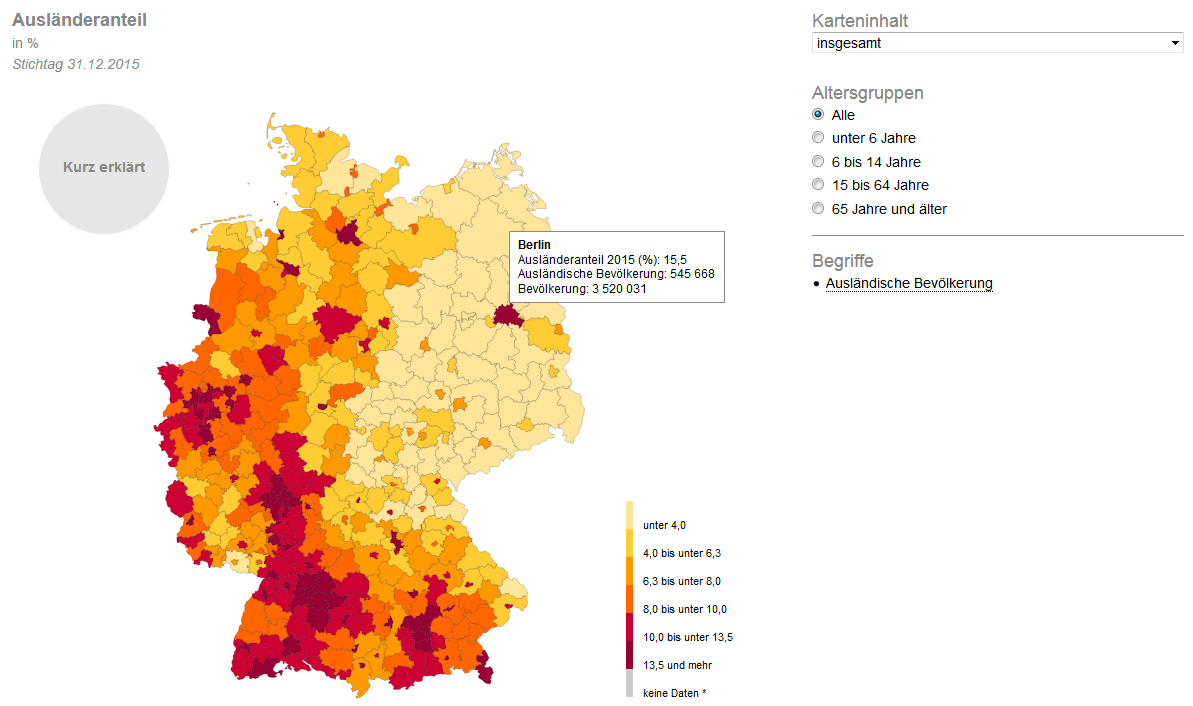 share of foreign population
share of people seeking protection
Berlin
 Share of foreign population (%): 15.5
 Foreign population: 545 668
 Total population: 3 520 031
share of foreigners in employment
unemployment rate among foreigners
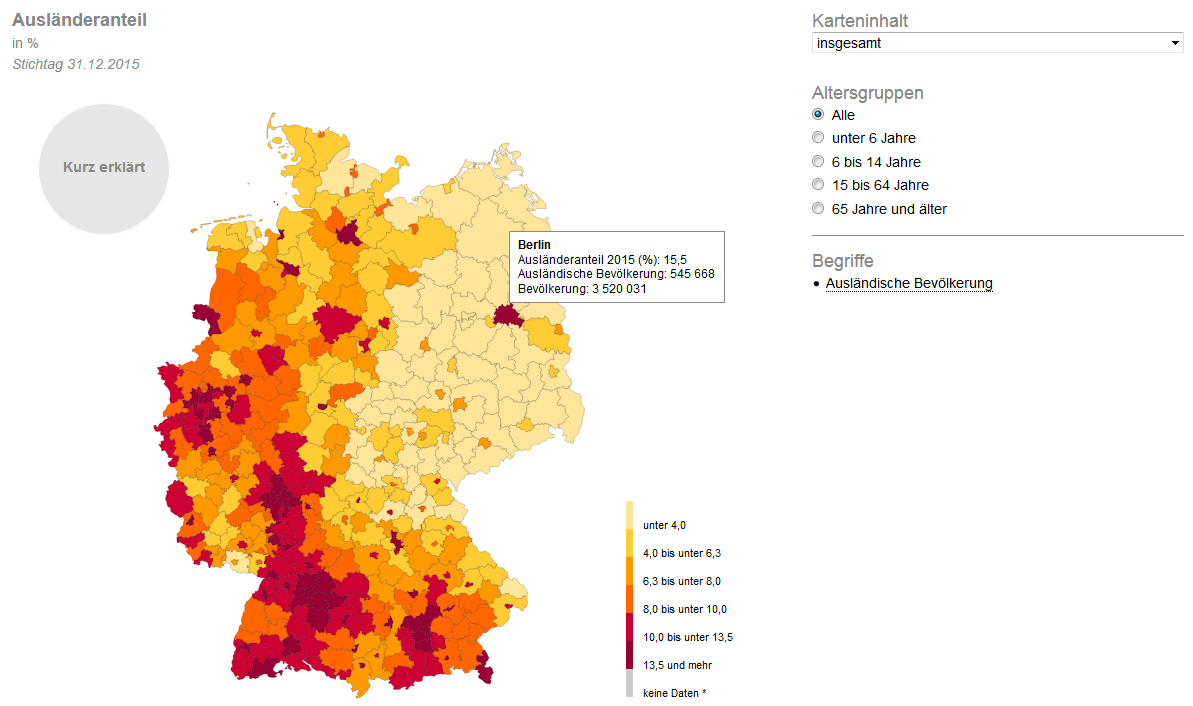 https://service.destatis.de/DE/karten/migration_integration_regionen.html
© 	Federal Statistical Office of Germany (Destatis)
9
4. Outlook: Big-Data in migration statistics
Subject to ongoing research at the Federal Statistical Office

Potentially valuable data sources for migration statistics:
Geo-located data: mobile phones & social media content
Online search queries

Obstacles:
Legal Basis?
Challenge to objectivity, neutrality and independence?
© 	Federal Statistical Office of Germany (Destatis)
10